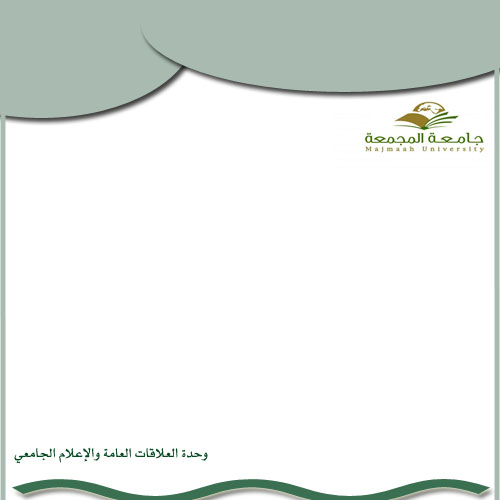 يسر قسم الكيمياء بالتعاون مع وحدة الشؤون العلمية ان يعلن عن أقامه دورة 
                                                 بعنوان
مهارات التعامل مع الأخرين
      تقديم
                                                 د. جيهان العميري
                                      الفئة المستهدفة: أعضاء هيئة التدريس ومن في حكمهم
                                           اليوم والتاريخ: الأحد  الموافق 19/ 3/ 1438
                                         في تمام الساعة التاسعة والنصف  قاعة (70) المبني الرئيس